«Кинезиологические игры и игровые упражнения на развитие межполушарных связей как средство интеллектуального развития дошкольников»
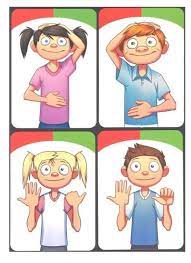 Воспитатель : Фанасеева  Ольга Анатольевна, ВКК
Кинезиология – наука о развитии умственных способностей и физического здоровья через определённые двигательные упражнения.
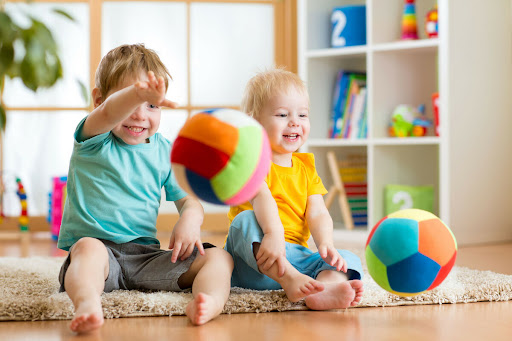 Цели и задачи кинезиологииОсновной целью кинезиологии является помощь детям, развивающимся с какими-либо проблемами. Выполняемые упражнения задействуют межполушарные связи, и это способствует: - улучшению мыслительной работы; - развивает мелкую моторику;- улучшаются память, внимание, речь, когнитивные качества, повышают стрессоустойчивость организма.
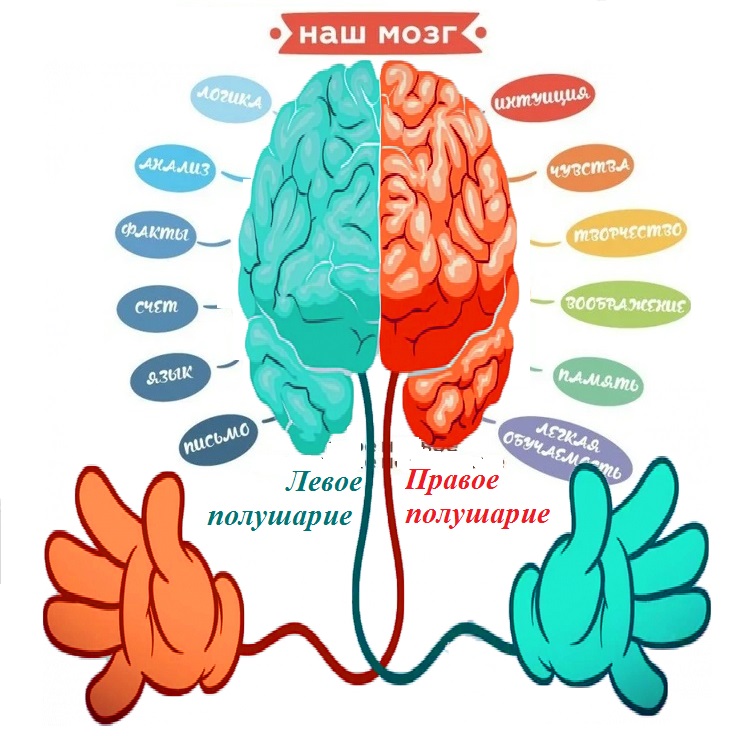 Кинезиологические упражнения – что это такое?Кинезиологические упражнения – это тренировки, которые существенно улучшают нейронные связи между двумя полушариями, причем чем эти занятия интенсивнее, тем заметнее положительные изменения в работе мозга.
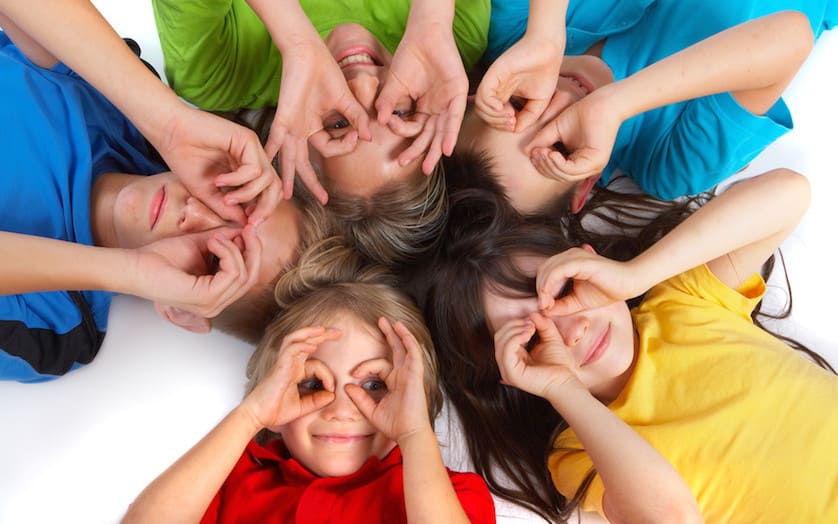 Виды кинезиологических 
упражнений:
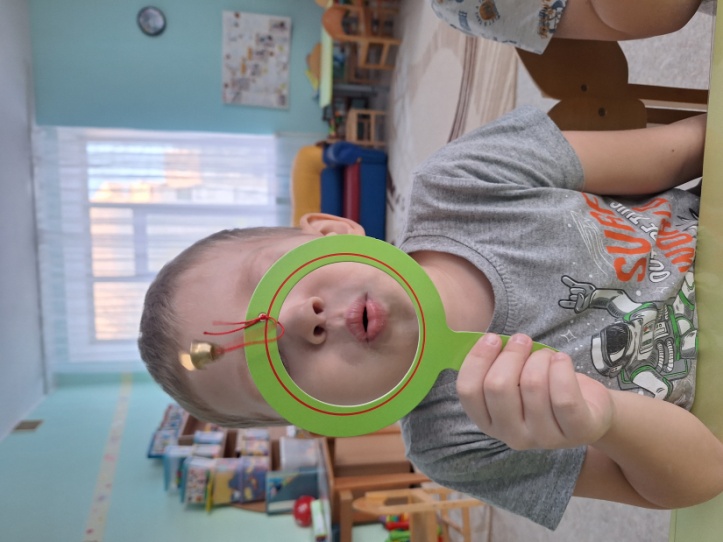 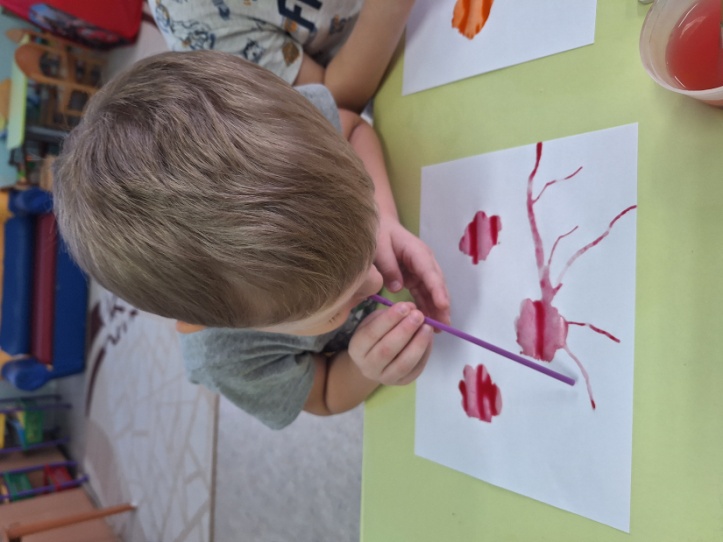 дыхательные упражнения
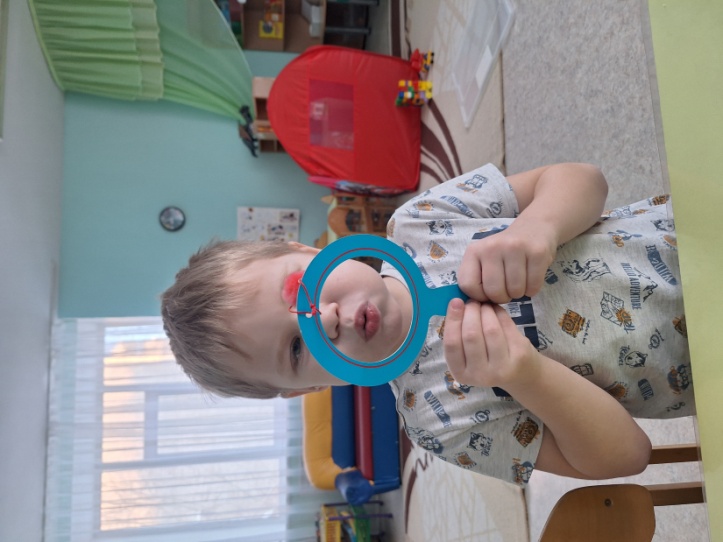 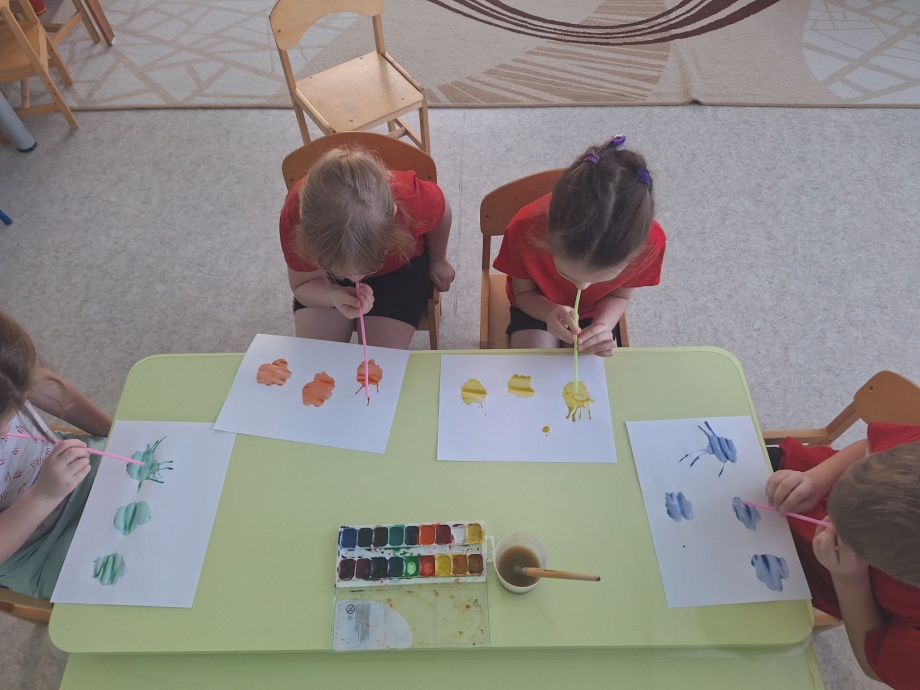 точечный массаж
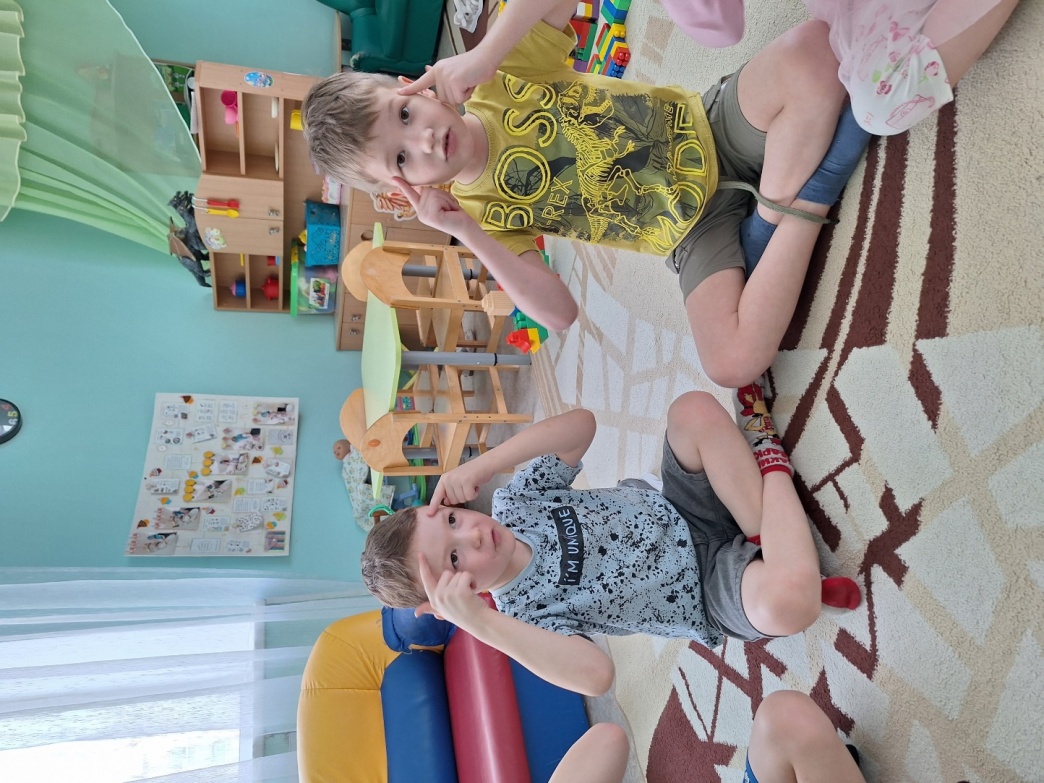 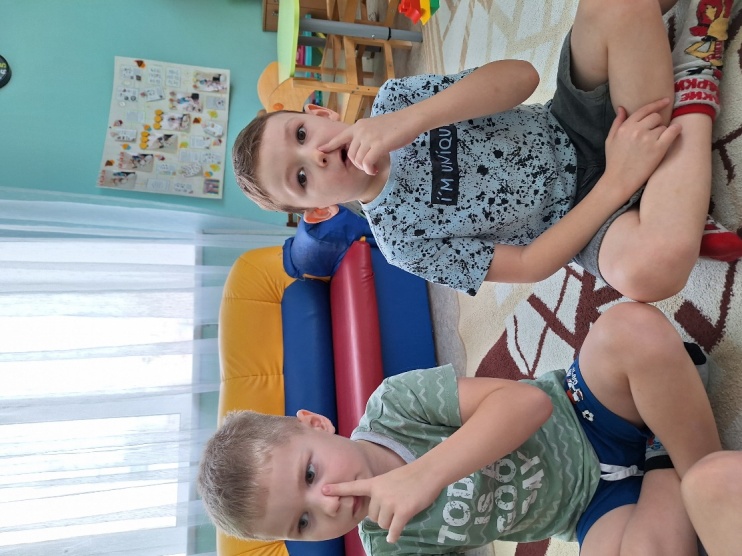 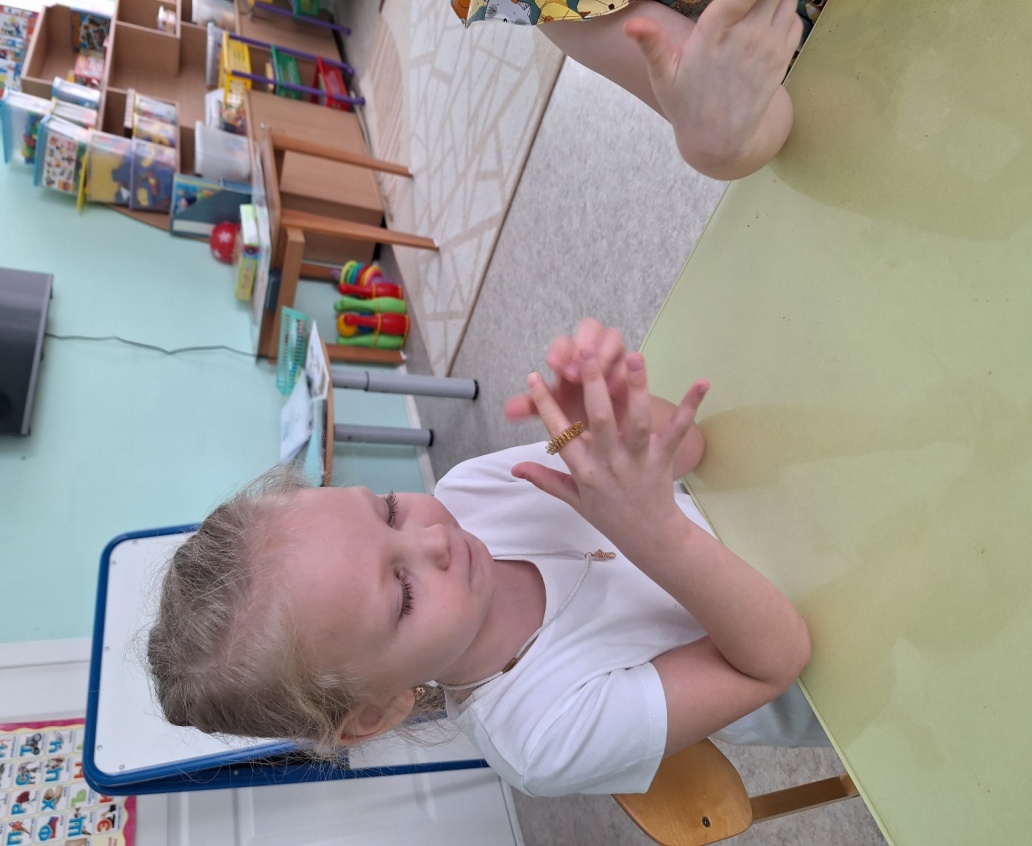 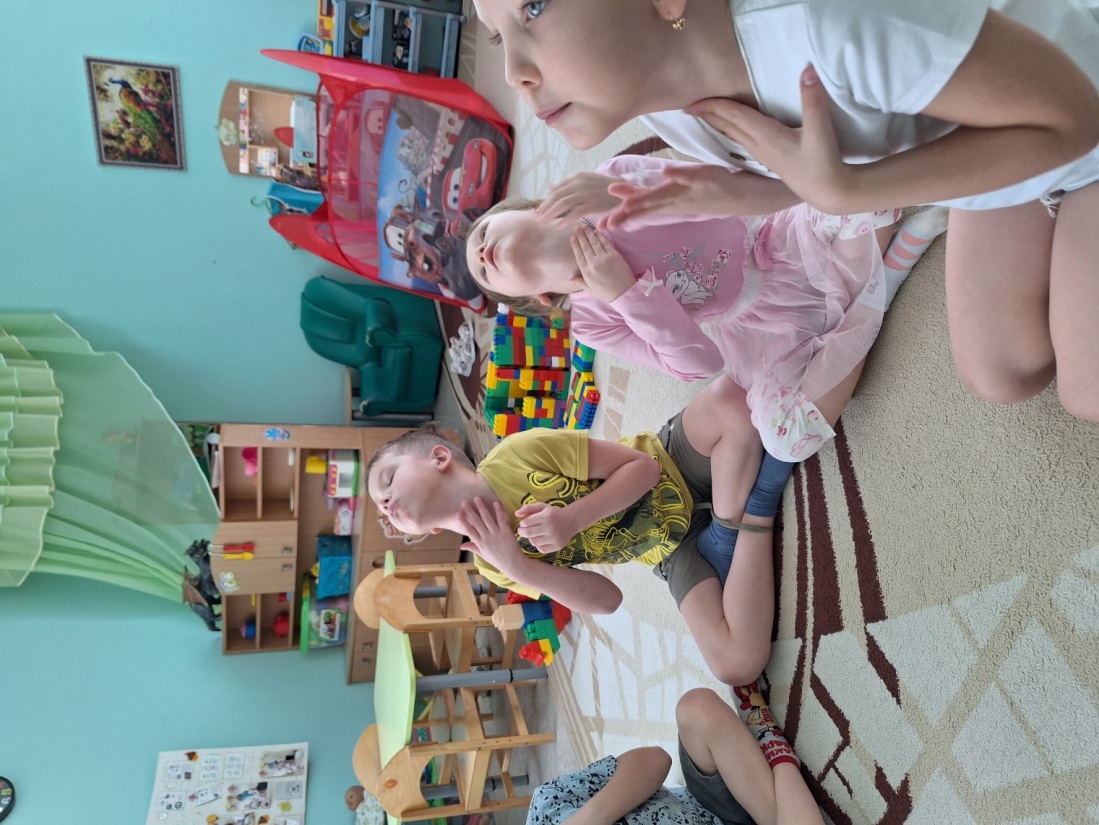 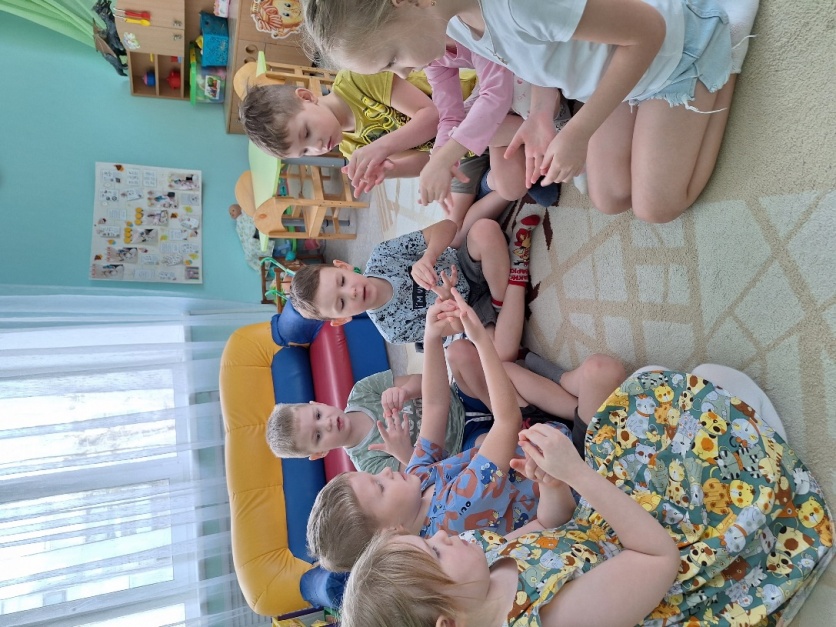 упражнения , направленные на развитие  общей и мелкой моторики
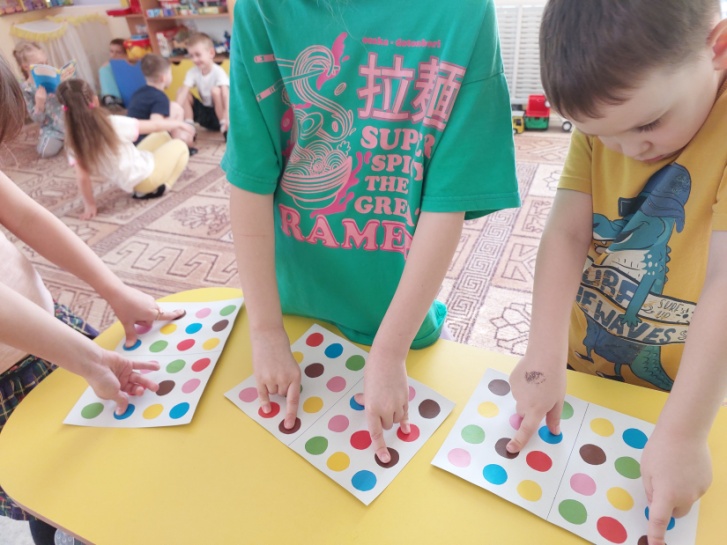 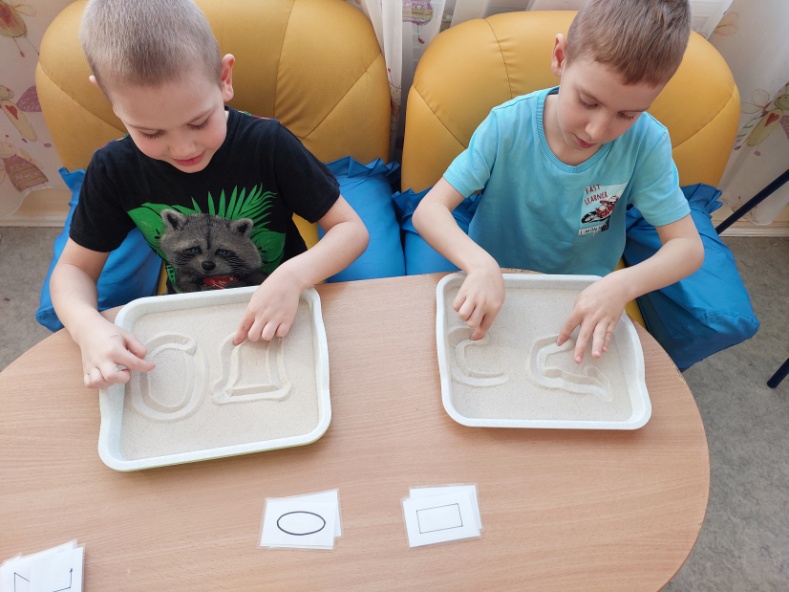 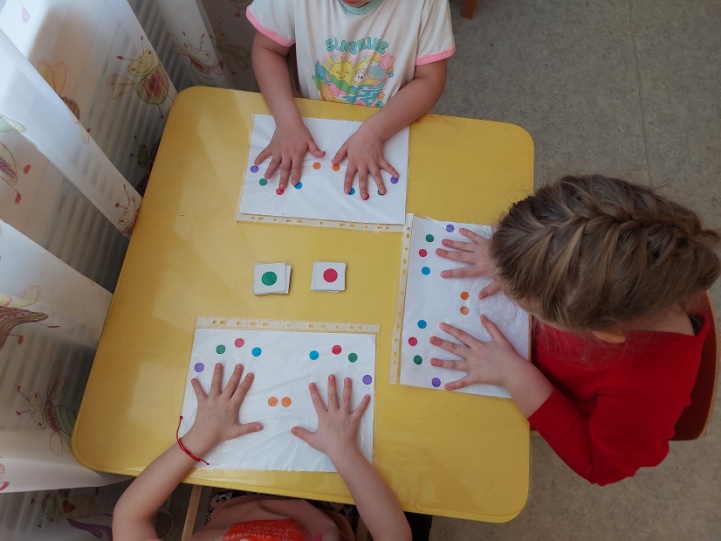 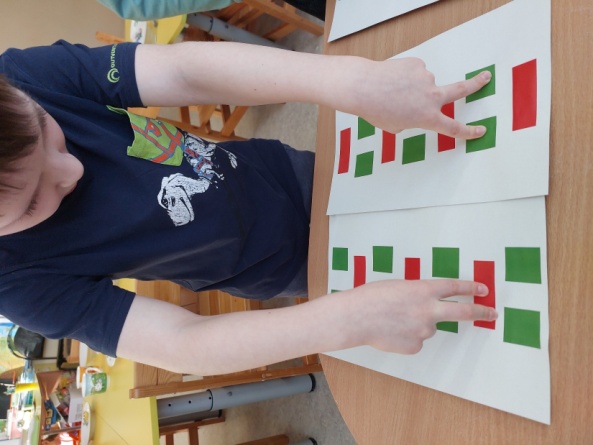 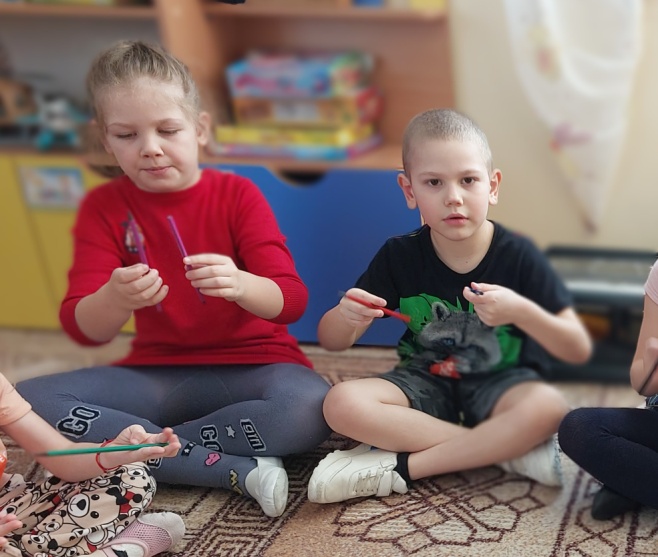 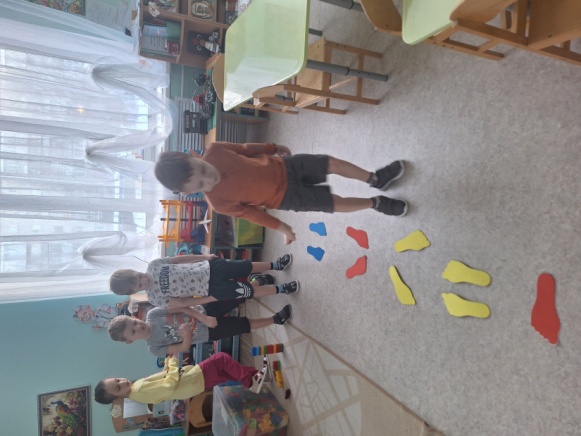 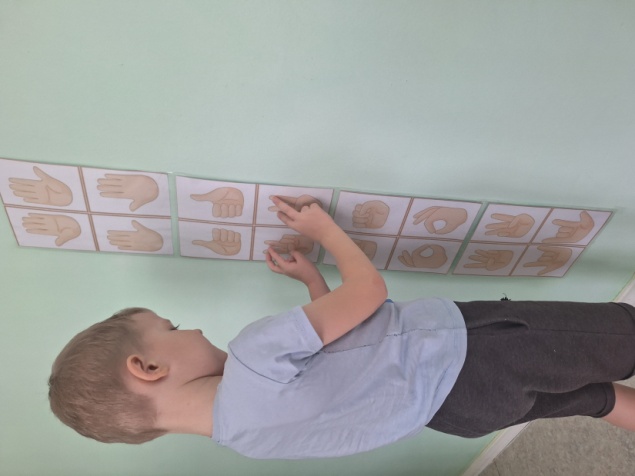 упражнения на    координацию
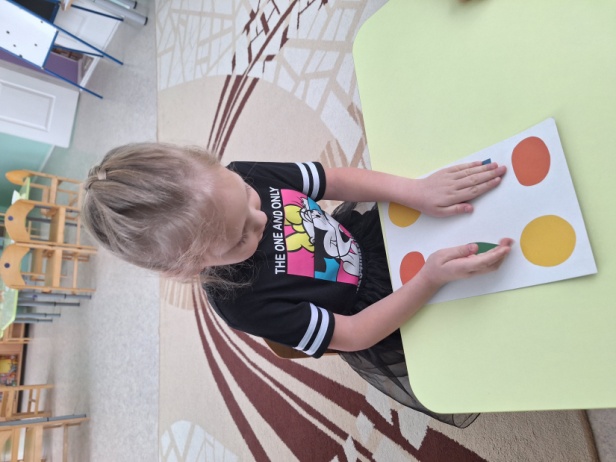 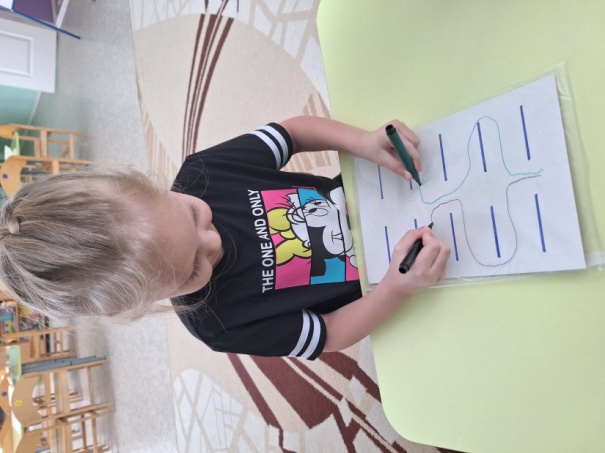 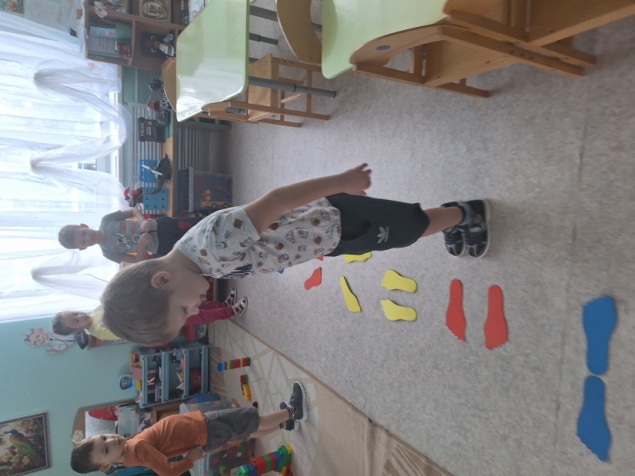 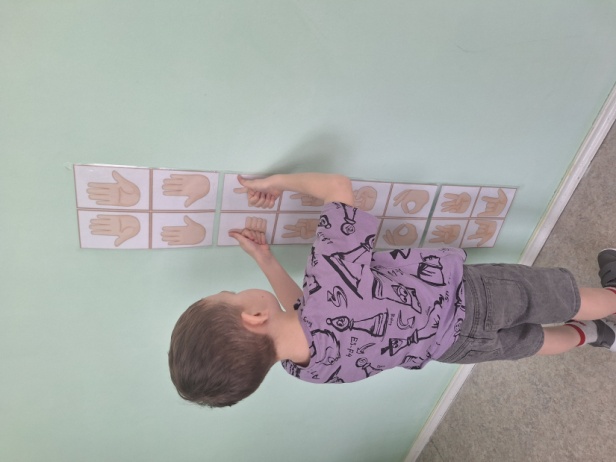 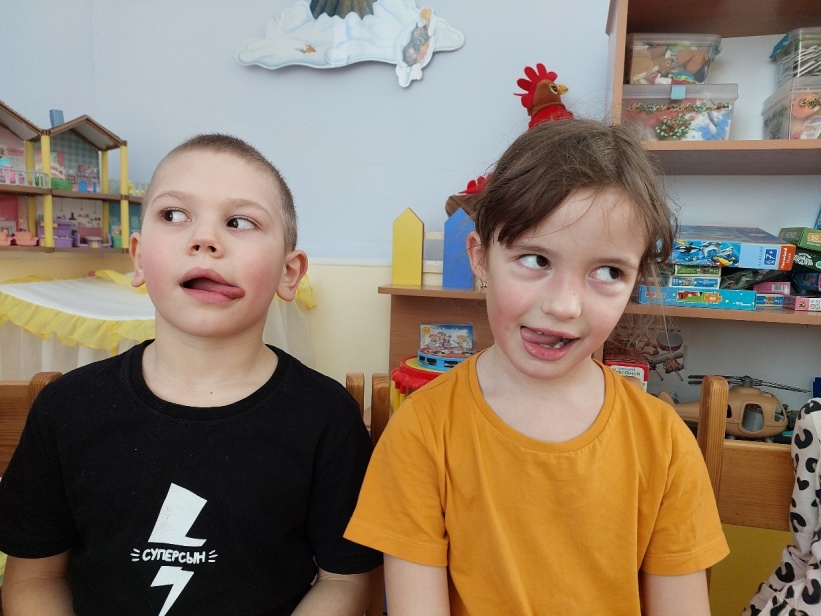 глазодвигательные упражнения
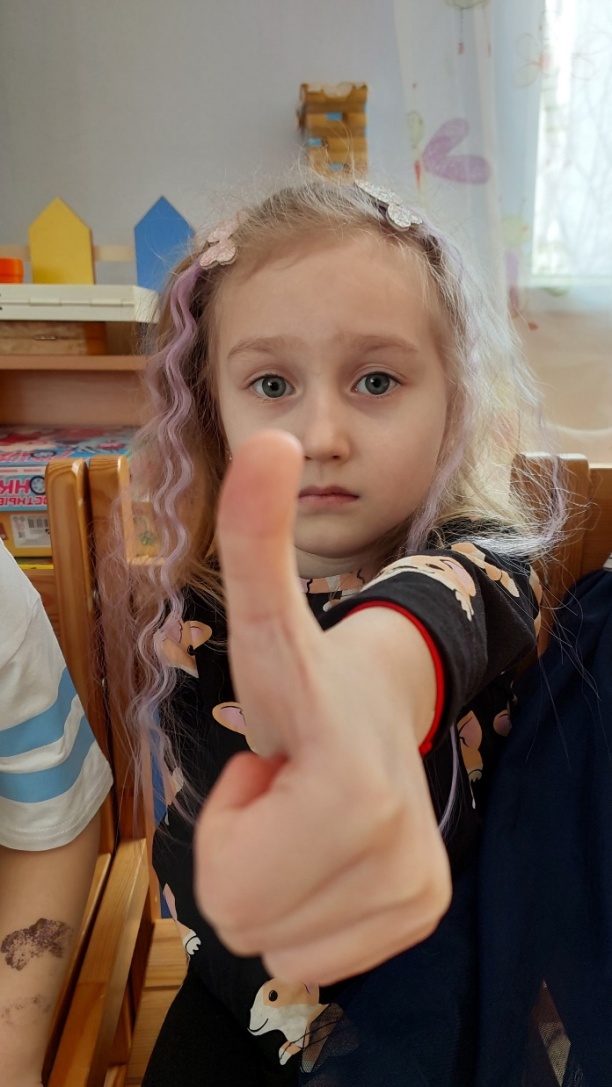 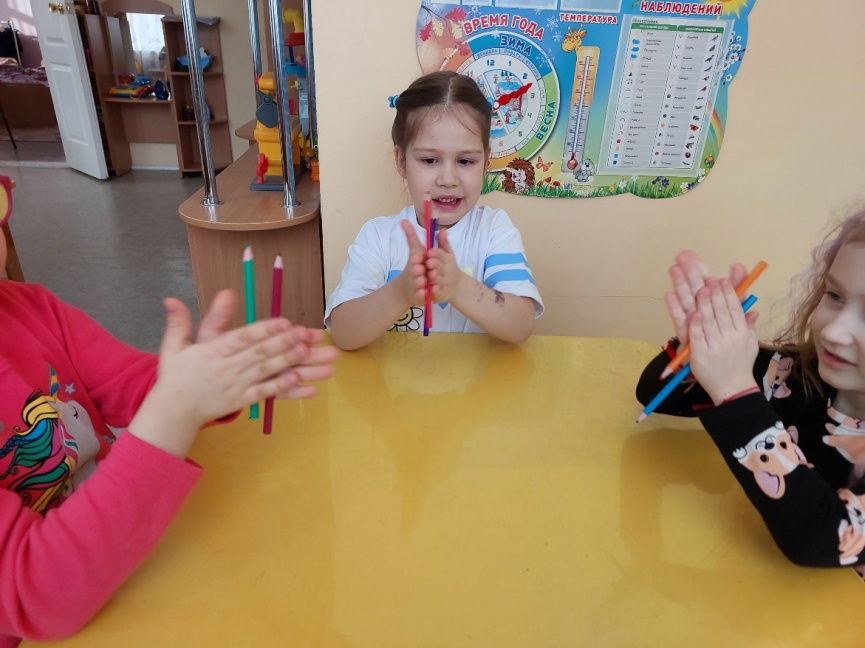 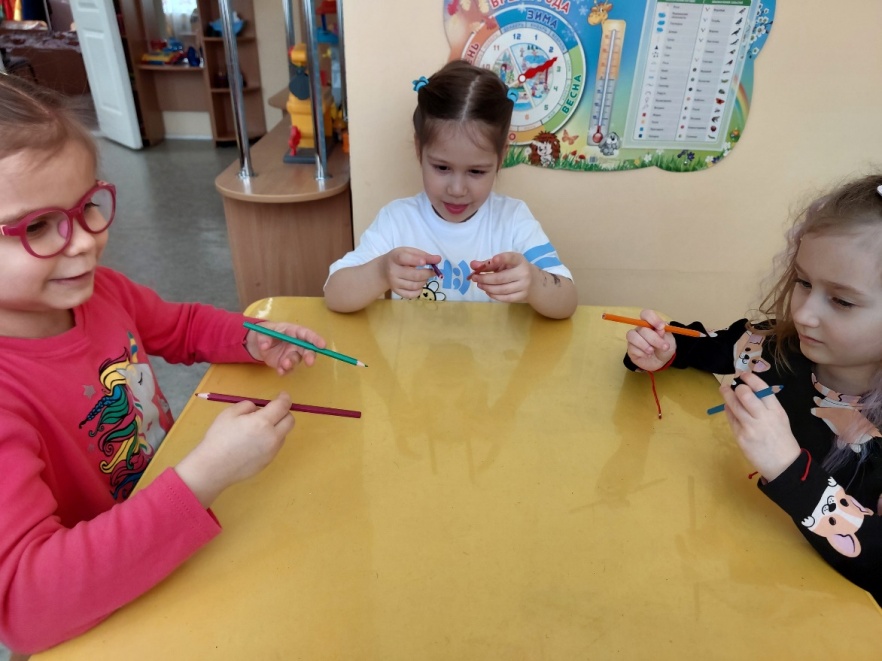 упражнения на растяжку
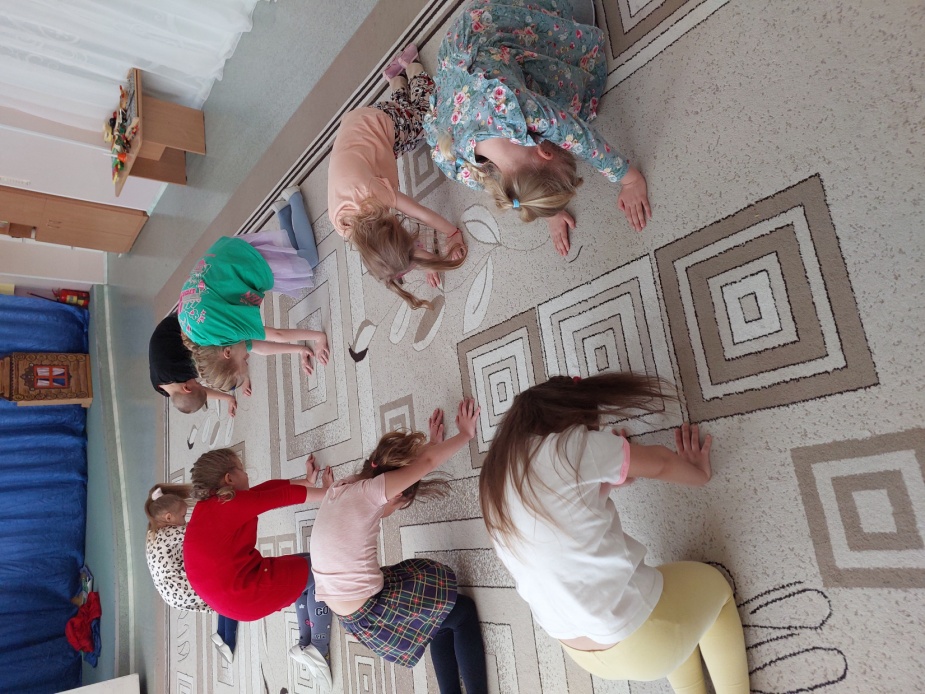 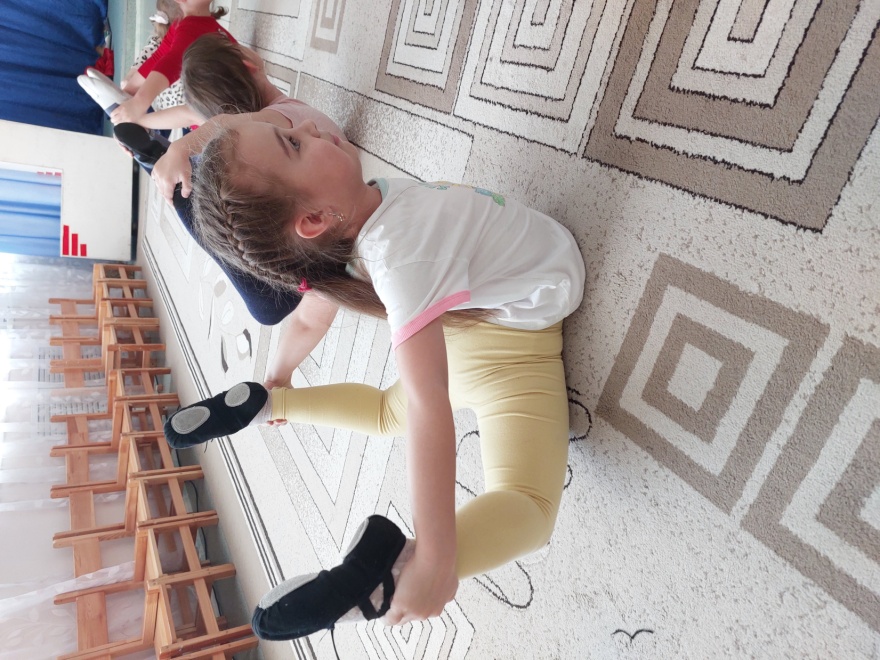 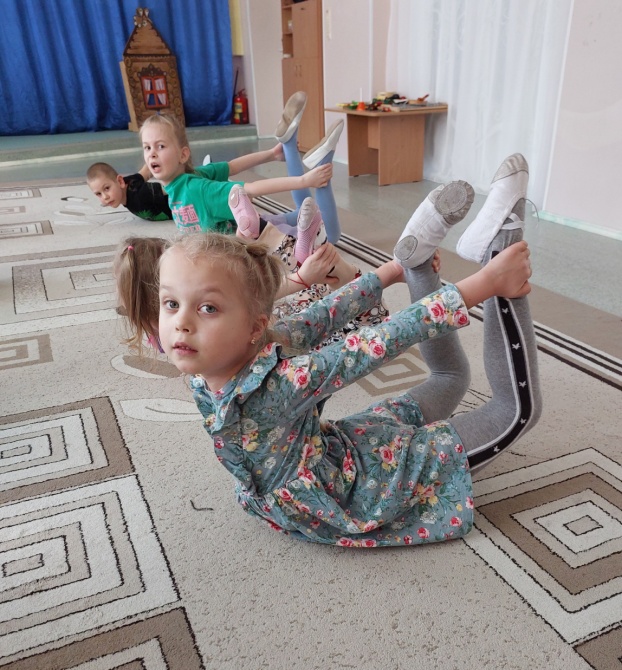 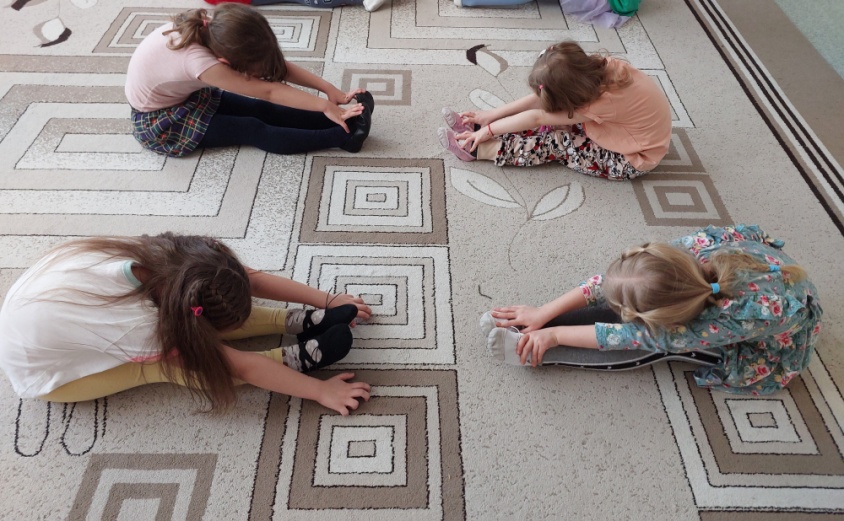 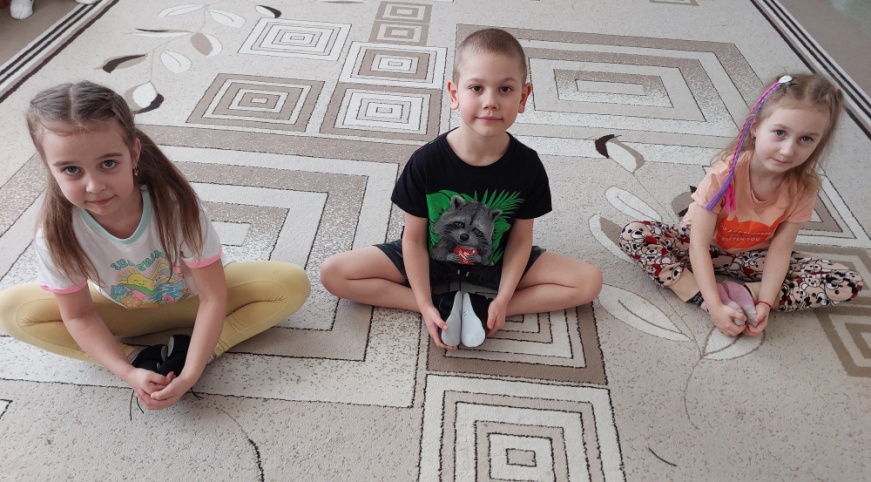 Спасибо за внимание!
Творческих успехов,
уважаемые коллеги!!!
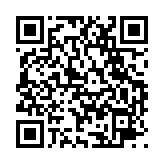